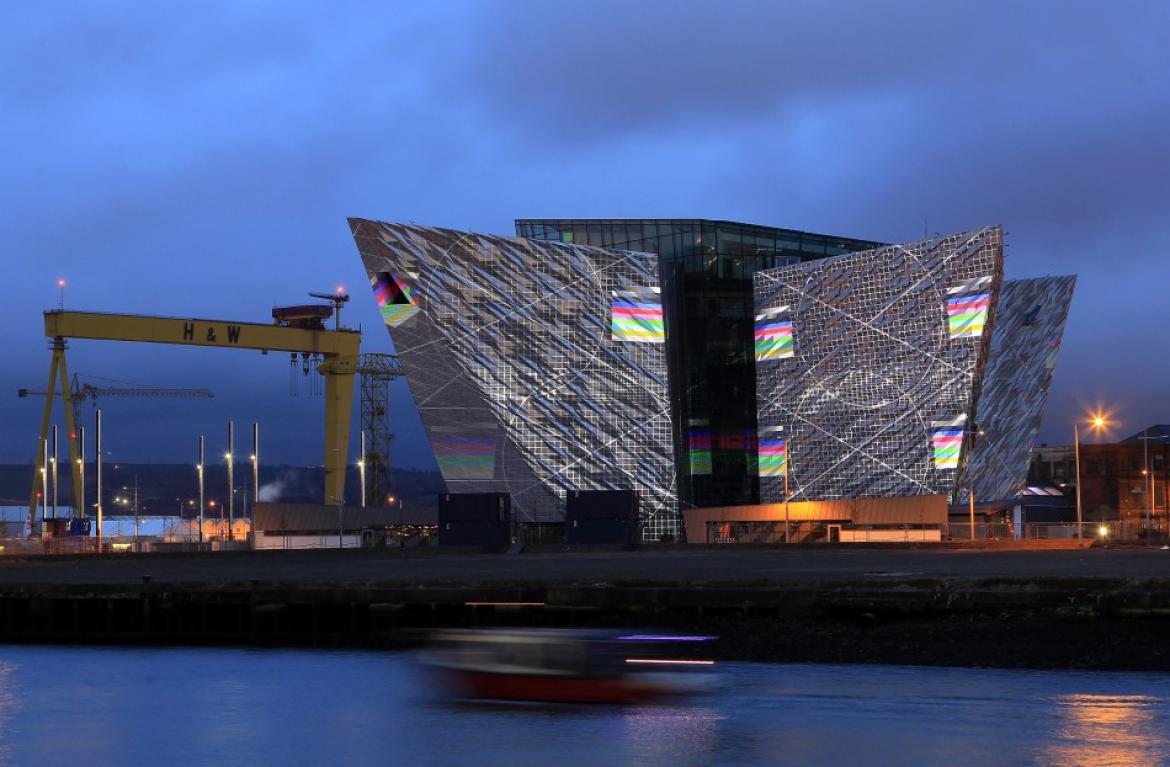 Study design: a critical aspect of research
Alfonso Iorio
Karen Strike
Kathy Mulder
Belfast
XIV MSK congress
May 8, 2015
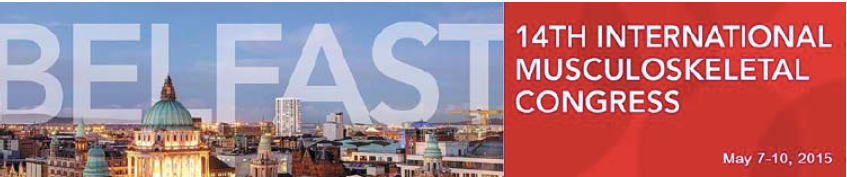 Disclosures
Disclosures
Alfonso Iorio
Research funding from multiple sponsor – none in association with this talk 
Employee by an Institution teaching research methodology
Karen Strike
Research funding from multiple sponsors – none in association with this talk
Employee of Hamilton Health Sciences Corp.
Kathy Mulder
Research funding from multiple sponsors – none in association with this talk
Retired after 40 years of clinical practice with Manitoba Bleeding Disorders program
[Speaker Notes: 10 seconds  10 sec]
Learning objectives
The 3 critical components of a clinical study
What and why
Is this relevant and feasible in MSK research?

Examples from a Cochrane Review on physiotherapy effects in hemophilia
What has been done
How it has been done
What we could do better
[Speaker Notes: 30 seconds   40 sec]
1 – Clarify your question
[Speaker Notes: 1:20  2 min]
2 and 3
Do not reinvent the wheel
Read good literature, and not only in the specific disease field
Ask experts in the field and in methodology
Write your protocol
following a validated template
Doing reverse use of an appraisal check-list
Equator network (PLoS Med 2008;5:e139)
[Speaker Notes: 40 sec   2:40]
Diagnostic studies
Purpose is to assess the properties of a test.
Inclusion of a spectrum of participants, some with and some without the disease.
≥ 100 patients, (≥ 50 with and ≥ 50 without disease).
Each participant must receive both the new test and some form of the diagnostic (gold) standard.
Assessment/interpretation of new test and diagnostic standard blinded to diagnostic standard result.
[Speaker Notes: 30 sec  3:10

Can be implementation – staging

Objective diagnostic standard (e.g., laboratory test not requiring interpretation) or current clinical standard for diagnosis (e.g., venography for deep venous thrombosis), 

For golden standard preferably with documentation of reproducible criteria for subjectively interpreted diagnostic standard (i.e., report of statistically significant measure of agreement beyond chance among observers)

(blinding met if test is objective or was done before diagnostic standard)]
Our diagnostic example
Critical points:
A gold standard (MRI? Standard US?)
Triple blind
In patient with a suspected acute joint bleed
How does POC US compare
With clinical assessment
For detection of bleeding
Checklist:
QUADAS2
Ann Intern Med 2011;155:529–36.
[Speaker Notes: 20 sec 3:30]
Treatment studies
Purpose is to assess positive or adverse effects of an intervention
Random or unbiased allocation of participants to comparison groups
(time series, paired availability, waiting list). 
≥ 1 clinically important outcome
≥ 10 per group completing outcome assessment.
≥ 1 outcome assessed in ≥ 80% of included pts.
Subgroup analyses must be pre-planned
Blinding as much as possible
[Speaker Notes: 30 sec 4:00]
Our treatment example
In patient with established active target joint
Does tertiary prophylaxis + standardized physical therapy for 3 months
Compared with tertiary prophylaxis for 3 months alone 
Improve velocity and completeness of recovery of ROM
At 3 months
Critical points
Standardize treatment
Blind the assessors
Create comparable groups
Checklist:
CONSORT
Lancet 2001;357:1191e4
[Speaker Notes: 30 sec  4;30]
Prognostic studies
Purpose is to assess the natural history of a disease over time.
Prospective, standardized data collection.
Inception cohort of individuals with a disease at a similar (early) point in the disease
All participants initially free of the outcome of interest.
Follow-up of ≥ 80% of patients until a major study endpoint or end of study
Checklist:
STROBE
J Clin Epidemiol 2008;61:323
[Speaker Notes: 20 sec 4:50]
Plus.mcmaster.ca/ACCESSSS
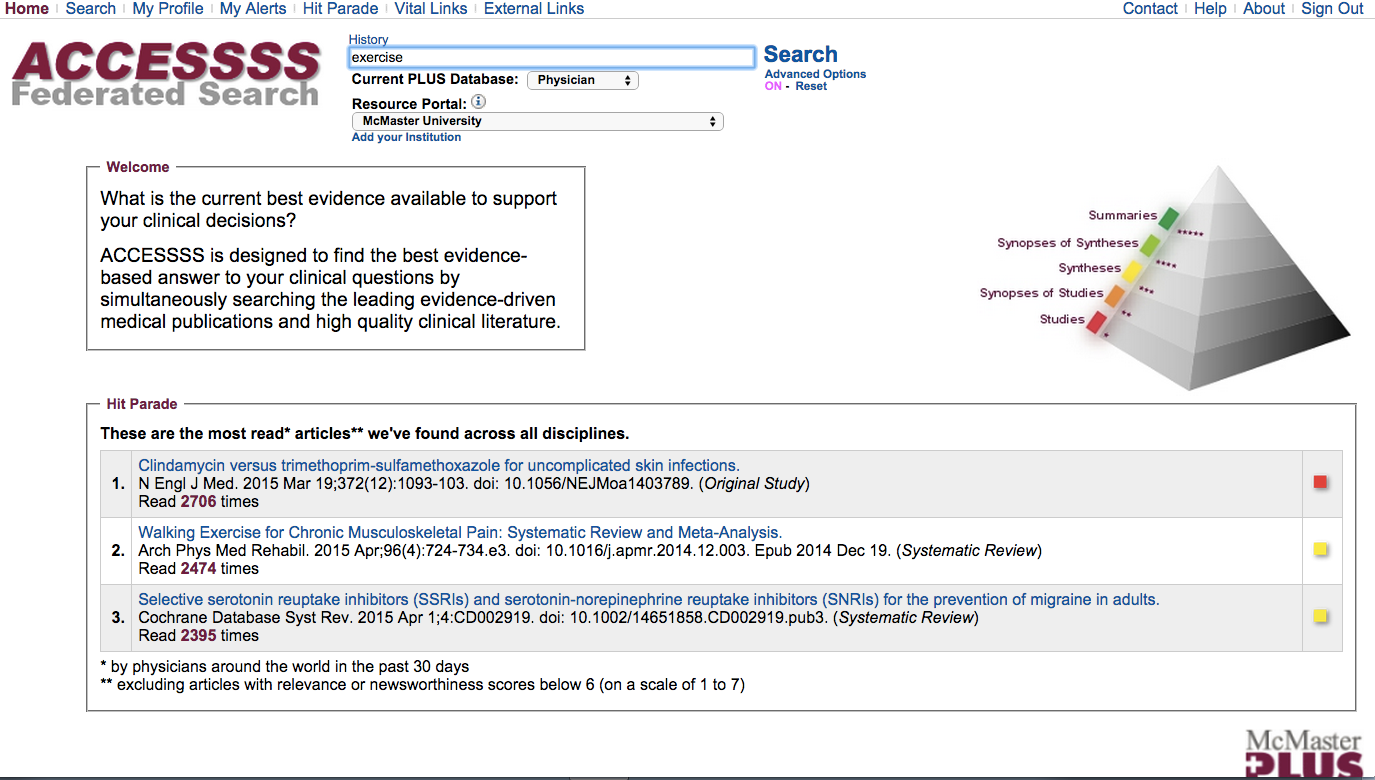 Online textbooks
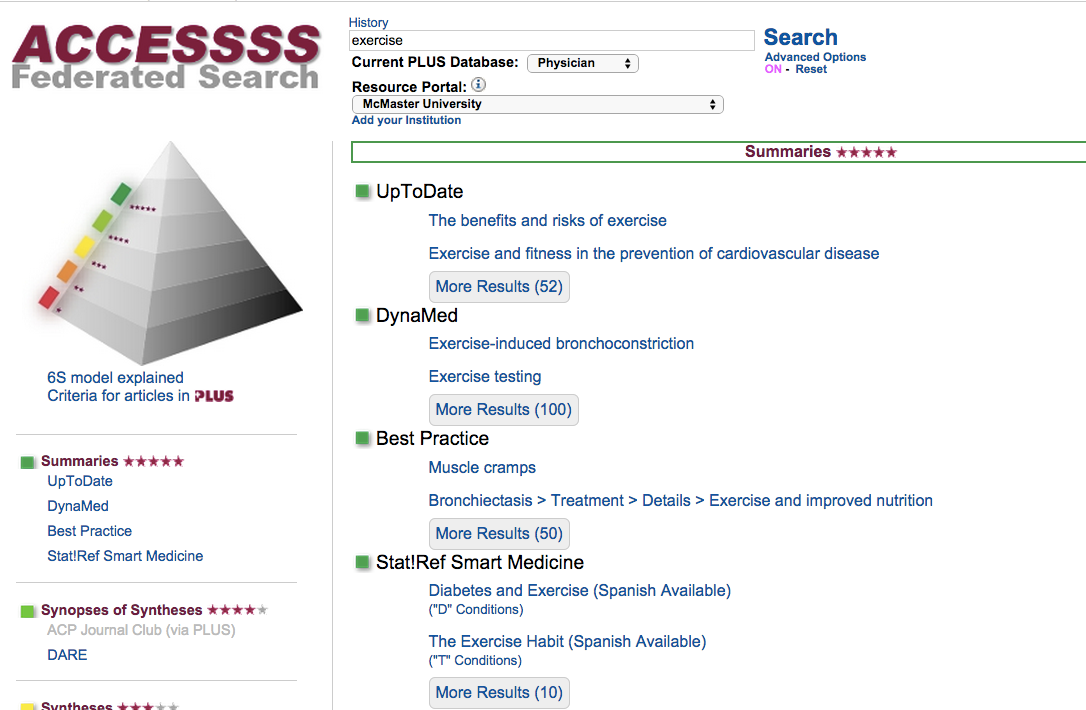 Pre-appraised evidence
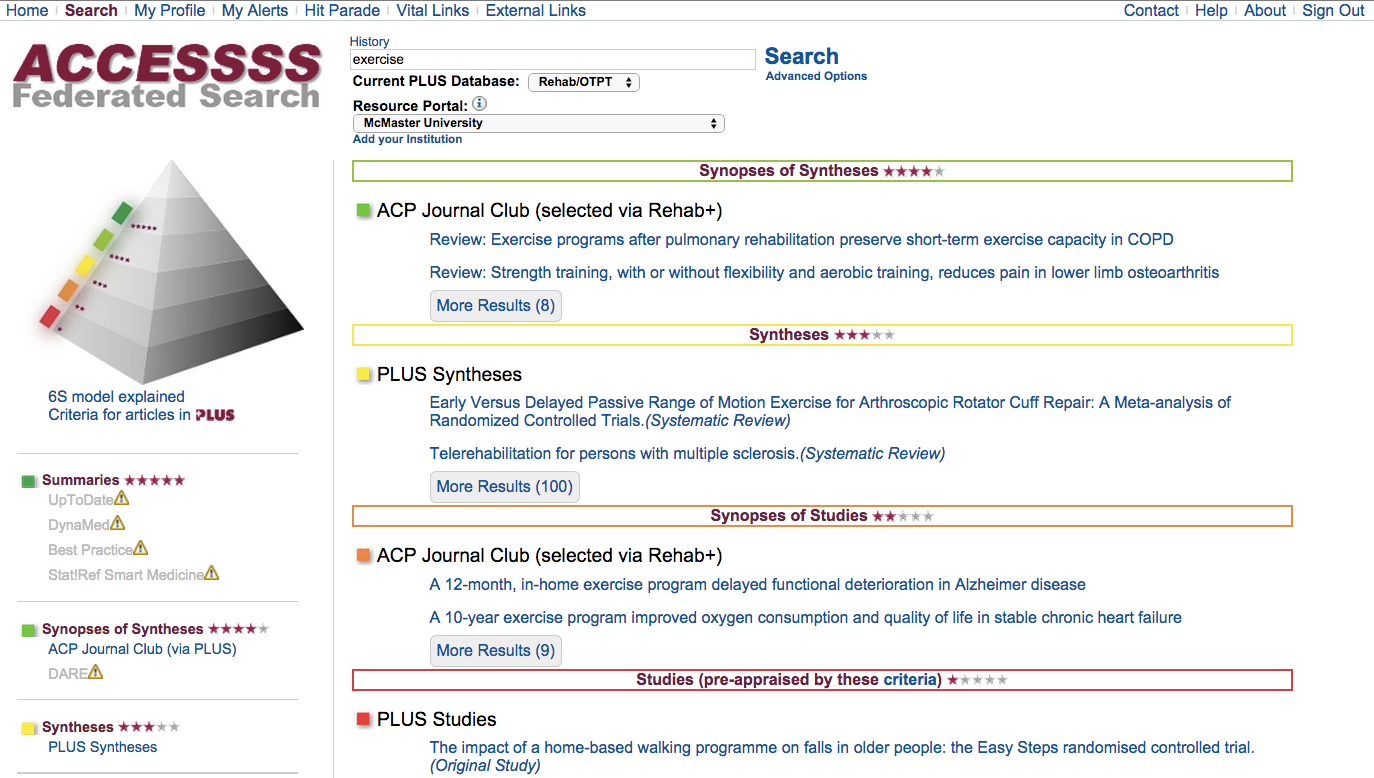 Manually indexed for you
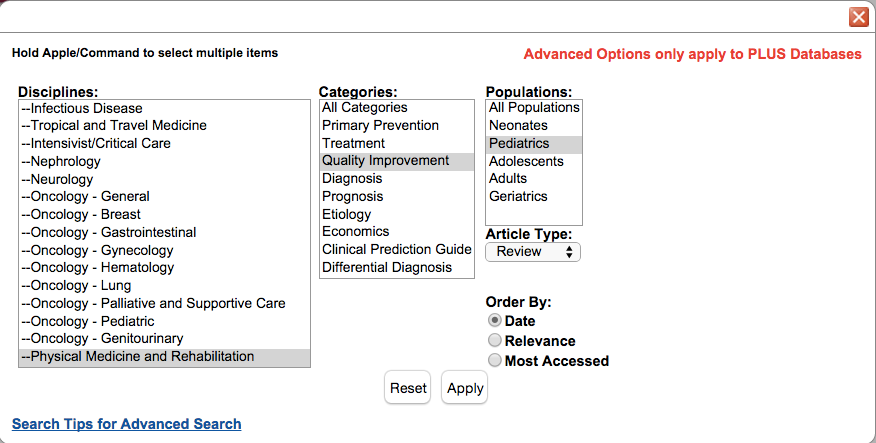 Pre-appraised evidence
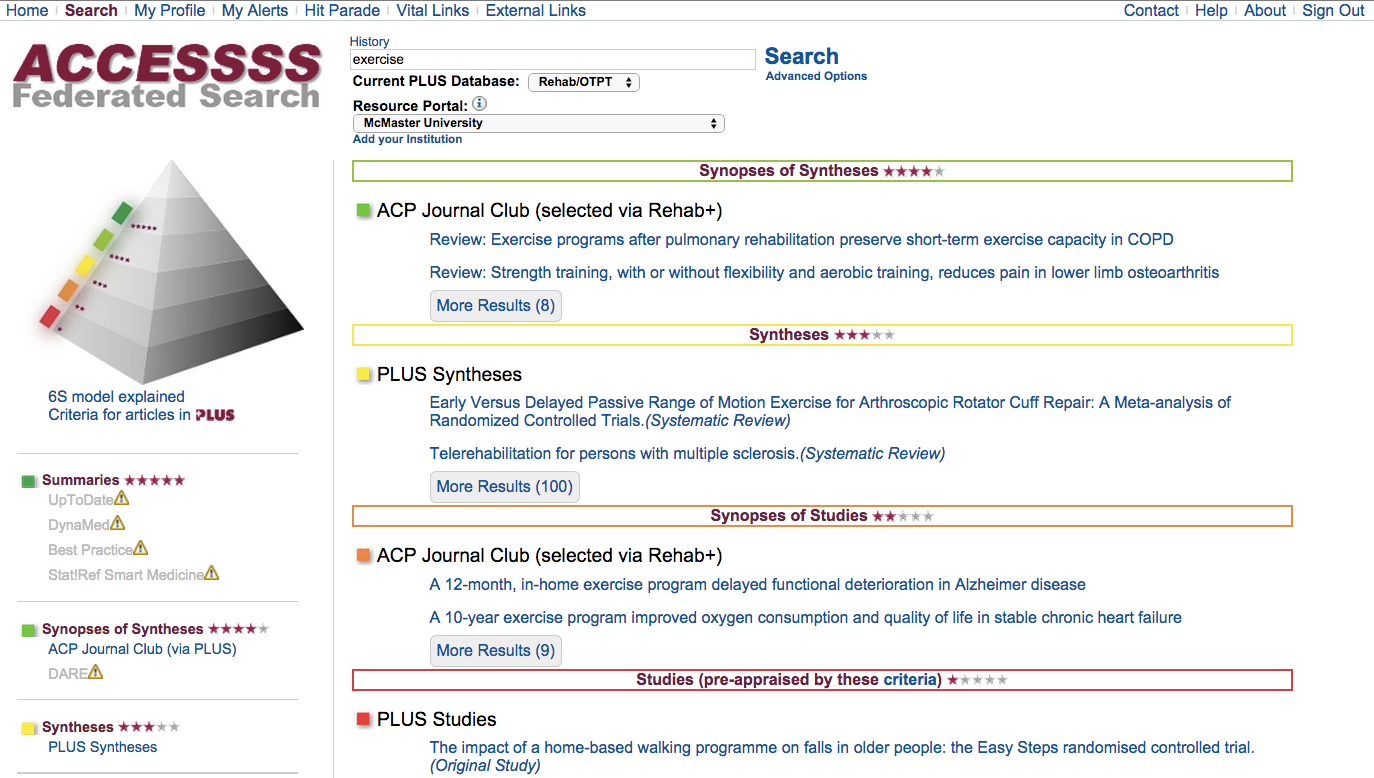 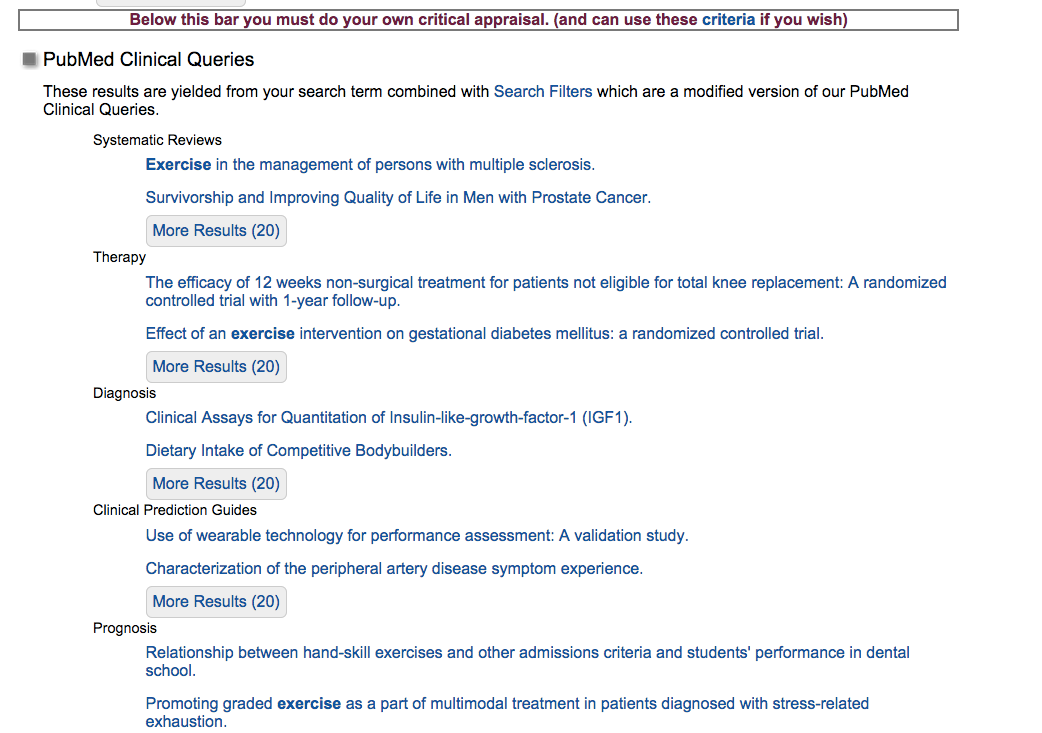 PubMed Results
Systematic reviews
Treatment
Diagnosis
Clinical Prediction G
Prognosis
Some good examples
Diagnosis
SR/MA: US for rotator cuffs tears
Ottenheijm RP. Arch Phys Med Rehabil 2010;91:1616–25 
Study:  ultrasound-detected bone erosions for rheumatoid arthritis
Zayat AS. Ann Rheum Dis 2015;74:897–903.
Treatment
RCT: intra-articular Tranexamic acid
Gomez-Barrena E. J Bone Jt Surg Am 2014;96:1937–44
Lin S-Y. J Arthroplasty 2014;:10–4
Prognosis
SR: Natural history of hip pain 
Lievense AM. Arthritis Rheum 2007;57:1368–74
SR: TKA in obese patients
Paz L. J Orthop Surg 2015;23:107–10
[Speaker Notes: 10 sec  -> 5 min]
Hemophilia.mcmaster.ca
Some good examples
Diagnosis
SR/MA: US for rotator cuffs tears
Ottenheijm RP. Arch Phys Med Rehabil 2010;91:1616–25 
Study:  ultrasound-detected bone erosions for rheumatoid arthritis
Zayat AS. Ann Rheum Dis 2015;74:897–903.
Treatment
RCT: intra-articular Tranexamic acid
Gomez-Barrena E. J Bone Jt Surg Am 2014;96:1937–44
Lin S-Y. J Arthroplasty 2014;:10–4
Prognosis
SR: Natural history of hip pain 
Lievense AM. Arthritis Rheum 2007;57:1368–74
SR: TKA in obese patients
Paz L. J Orthop Surg 2015;23:107–10
[Speaker Notes: 10 sec  -> 5 min]
Cochrane Review:Exercise in Hemophilia
Objective: 
To systematically review the available evidence on the safety and effectiveness of exercise interventions for people with hemophilia. 
Inclusion Criteria: 
Randomized or quasi-randomized controlled trials
Males of any age with hemophilia A or B, any severity
Interventions:
Any exercise intervention relevant to the management of hemophilia
Exercise in Hemophilia: Study Flow Diagram
[Speaker Notes: Search Methods: 
Using the search terms “hemophilia and exercise” we searched:
Cochrane Coagulopathies Trials Register (Date of last search: 12 Dec 2014)
PubMed, OVID/Embase, CINAHL (Date of last search: 30 Nov 2014) 

Hand searches were conducted of the abstracts from 
World Federation of Hemophilia Congresses (1996-2014)
WFH Musculoskeletal Congresses (2005-2013)
European Hematology Association Congresses (2002-2013)

Reference lists from relevant articles found by these methods were also searched.]
Mohamed et al (2014)
Bicycle ergometer versus treadmill on balance and gait parameters in children with hemophilia
3 month study period
Outcomes: balance (Biodex Stability System), gait parameters (Biodex Gait Trainer)
Mazloum et al. (2014)
Effects of therapeutic exercise and hydrotherapy on pain severity and knee range of motion in patients with hemophilia
4 week study period
Outcomes: pain (VAS), knee ROM (goniometry)
[Speaker Notes: Method of randomization not described]
Safety of Exercise
Safety of exercise has been established
Low power, small studies
No adverse events reported
Variable use of factor prophylaxis and some studies limited to subjects with moderate hemophilia
Application to persons with severe hemophilia should still be approached with caution
[Speaker Notes: Positive effect of exercise with no reports of adverse events was demonstrated. These findings are consistent with the many non-controlled interventions reported in the hemophilia literature.9,10  
While no adverse effects (bleeds) were reported due to any of the interventions, it should be noted that some groups used prophylactic factor prior to exercise and other groups studied only subjects with moderate hemophilia. Therefore, application of these techniques to persons with severe hemophilia should still be approached with caution.]
Efficacy of Exercise
Analysis of effects of interventions was difficult due to:
Variations in study design
Heterogeneity of outcome measures 
Small numbers of subjects
Few RCT’s 
Exercise programs which include functional movement patterns, such as walking, weight-bearing, and movement through range, appear to be more effective than static exercises in non-weight bearing positions.
[Speaker Notes: Outcome Measures used: heterogeneity and ?incorrect use:for example the Colorado score was designed for children but was used for adults. BIceps perimeter is not a good indicator of strength or function...... etc. Should that be here or in quality of evidence? 

Exercise programs which include functional movement patterns, such as walking, weight-bearing, and movement through range, appear to be more effective than static exercises in non-weight bearing positions.]
Discussion
Many articles are “snapshots”
“current status of……”
case reports or case series 
Studies started and not finished: 
registered as trials 
abstracts submitted 
but then not completed or published
[Speaker Notes: Many articles are “snapshots” i.e. baseline assessment of a population.  This is interesting but so what and now what??
We found 233 abstracts to start, 26 were snapshot descriptions of a group, 3 were case studies, 44 interventions with pre and post but not controlled, 12 RCT’s.
Several case studies – these are OK but need many more to make conclusions
Some studies were registered as trials, abstracts published, sounded fantastic but then were either not completed or not published
Choose keywords so people can find your work, e.g. resistance training does not show up if you search exercise; aquatic exercise vs. hydrotherapy etc.]
Discussion
Do not limit searches to English language
Choose validated outcome measures
 use them appropriately
Importance of key words 
Use basic words that your intended audience will look for
E.g. hydrotherapy vs aquatic exercise
Resisted training vs exercise
Conclusions
Hints for clinicians: 
Clinically relevant questions are important!
Use students/residents for literature searches
Good training for them
Link with a university or seasoned researcher
Use faculty expertise re: study design
Involve statistician early 
At the very least: participate in surveys when you are asked
[Speaker Notes: Clinically relevant vs theoretical research questions!]
THANK YOUSlides available for download at:hemophilia.mcmaster.ca